Do Adolescents Equally Utilize PMTCT Services as Adult Women? 
         Data from Patient Tracking Database in Zimbabwe


					18th ICASA, Harare 
					3 December 2015


Reuben Musarandega (1), Memory Chideme (1), Cephas Muchuchuti (1), Agnes Mahomva (1), Angela Mushavi (2), Laura Guay (3)   
		
			1. EGPAF-Zimbabwe, 2. MOHCC, 3. EGPAF-DC/George 					Washington University		 
		
		
		Abstract #: THUAE0905
Presentation Outline
Introduction 
Methods 
Study design and setting
Data collection methods and source 
Data processing 
Results 
Conclusion
Introduction
Girls and young women in generalized HIV epidemics more vulnerable to acquiring new HIV infections 
Young women aged 15–24 years constituted 15% of all women 15+ years living with HIV globally in 2014; 80% of them in sub-Saharan Africa
Zimbabwe is one of the 21 high HIV burden countries 
15% overall adult (15-49 years) HIV prevalence (ZDHS 2012)-
16.1% HIV prevalence among women attending ANC (2012)

Disproportionate PMTCT service utilization among women attending ANC is a threat to goal of eliminating new HIV infections in children

Limited data exists comparing HIV-service utilization between adolescents and adult women in antenatal care (ANC)
[Speaker Notes: Zimbabwe is among the 22 high HIV burden countries with an adult (15-49 years) HIV prevalence of 15.7% and 16.1% HIV prevalence among women attending ANC [1, 2] 1. MOHCC, 2014; 2. MOHCC, 2012]
Methods: Study Design and Population
Study setting: 36 clinics in 5 selected districts distributed across Zimbabwe, September 2011 – December 2013

Study design: retrospective observational study utilizing data from an electronic database (EDB) that tracked/supported retention of  mother-baby pairs in PMTCT

Population: Women attending ANC in the 36 ANC facilities 
Adolescents defined as women aged 10-19 years
Adult women defined as women aged 20-49 years  

Zimbabwe implementing World Health Organization (WHO) 2010 Guidelines “Option A”
[Speaker Notes: 1. Districts – Mutare, Mazowe, Hurungwe, Tsholotsho, Beitbridge, 
2. Districts selected purposively for representation of sub-populations of different demographic characteristics in the country 
3. Option A - HIV-infected women in ANC started on Zidovudine prophylaxis; immunologically or clinically assessed and initiated on lifelong antiretroviral therapy (ART) when deemed eligible (WHO stage 3/4 or CD4 count < 350)]
Methods: Data Collection and Analysis
Clinic nurses completed ANC/PMTCT registers during routine service provision 
Demographic and ANC/PMTCT data subsequently entered into the electronic database
in-built data validation functionalities in the EDB

All women attending ANC between September 2011 – December 2013 were included in this analysis.
Data analyzed using chi square test and logistic regression
[Speaker Notes: Routine data - age, parity, gravida, gestational age at booking and expected date of delivery
EDB validations – missing information, value ranges, data formats, etc

Elizabeth Glaser Pediatric AIDS Foundation (EGPAF) supported the Zimbabwe Ministry of Health and Child Care to implement the EDB]
Results: Study Sample
All ANC bookings in EDB sites
[25,201]
ANC bookings not at selected health institution,
[2,961]
Age: 12 – 50 years,

Parity: 0 – 10 children

Gravidae: 1 – 11

Gestational age at booking: 6 – 42 weeks

Number of ANC visits: 1 – 9 visits
First ANC bookings
[22,240]
Adults 
17,238
(77.5%)
Adolescents
5,002
(22.5%)
Percentage distribution of ANC women by selected demographic characteristics, Zim EDB Data, Sep 2011-Dec 2013
[Speaker Notes: ANC women in the 36 health institutions implementing the PMTCT electronic database in Zimbabwe
# of ANC visits ados --  1= 925 (19.32%); 2=925 (19.32%); 3=1068 (22.3%); 4= 1006 (21.01%); 5=532 (11.11%); 6-9=333 (6.95%)
# of ANC visits adults – 1=3234 (19.62%); 2=3426 (20.78%); 3=3703 (22.46%); 4=3069 (18.62%); 5=1820 (11.04%); 6-9=1232 (7.47%)]
Chi-Square Test Results: ANC attendance and HIV service utilization among adolescent and adult pregnant women booking for ANC, EDB, Sep 2011-Dec 2013
Logistic Regression Results: ANC attendance and PMTCT service utilization by adolescents and adult pregnant women, Zim EDB data, Sep 2011 – Dec 2013
Conclusions
Adolescents were more likely to book early (< 14 weeks) for ANC and attend > 4 ANC visits compared to adults

Adolescents were more likely to initiate ANC with unknown HIV status and were less likely to receive an HIV test in ANC compared to adults

Adolescents coming to ANC with known HIV-positive status were less likely to come already on ART

HIV-positive adolescents were less likely to receive ARV prophylaxis for PMTCT and to be started on ART in ANC

Possible less uptake of PMTCT services by adolescents in Zimbabwe compared to adult women - threat to goal of eliminating new HIV infections in children
[Speaker Notes: 1. In Ethiopia, Gudayu et al (2014), found pregnant mothers aged <25 nearly two times more likely to start ANC within the recommended time compared to women >25. Gudayu et al: AOR [95% CI] = 1.85 (1.10, 3.09)

2. Regasa (2011), found women 25-34 and 35-49 years in Ethiopia 43% and 62.6% less likely to use ANC than younger mothers 15-24 years
 3.  A WHO study (2013) cited several barriers to HIV testing: limited HIV testing facilities, uninviting HIV testing settings, inconvenient HIV testing times, judgemental and unsupportive provider attitudes and consent requirements]
Recommendations
Need for specific strategies to improve provision of HIV testing services to adolescents: 
school-based, community-based, youth-friendly centres and self testing 

Need to capacitate providers to provide HIV services to adolescents:
HIV testing services 
Initiation and retention on ART
[Speaker Notes: Important to capacitate MCH service providers especially in countries that are providing life-long antiretroviral therapy to all HIV positive pregnant and breastfeeding women regardless of immunological or virological disease staging]
Acknowledgements
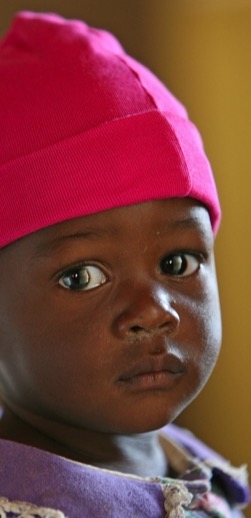 Zimbabwe Ministry of Health and Child Care & Healthcare workers at the health facilities

Children’s Investment Fund Foundation (CIFF)

Data entry clerks (DECs) at the clinics 

Women attending ANC in the selected facilities during this period

Thank You